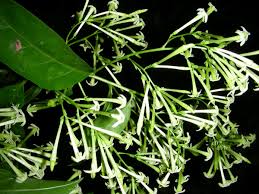 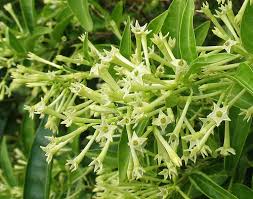 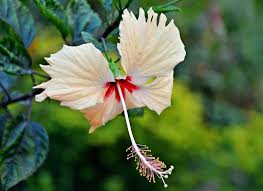 শুভেচ্ছা
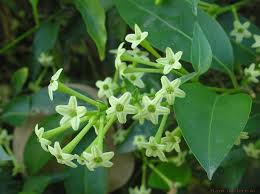 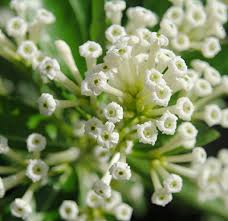 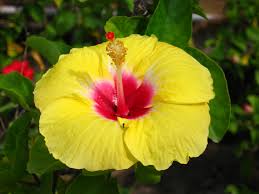 পাঠ পরিচিতি
মামুনুর রাশিদ
সহকারী শিক্ষক
তুলসীপুর উচ্চ বিদ্যালয়,
সদর,জামালপুর
মোবাইল-০১৭৩১৩৩৭০৬৯
Email-litondx@gmail.com
বিষয়-তথ্য ওযোগাযোগ প্রযুক্তি 
শ্রেণীঃ- ৮ম 
অধ্যায় – দ্বিতীয় 
পাঠ – ১৪
পাঠের বিষয় – স্যাটেলাইট ও অপটিক্যাল ফাইভার 
সময়ঃ- ৫০মিনিট
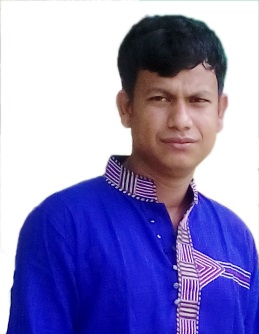 এসো আমরা কিছু চিত্র দেখি এবং চেষ্টা করি চিনতে পারি কিনা
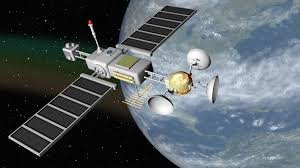 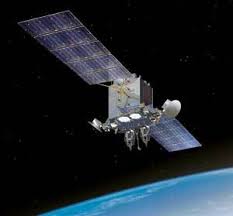 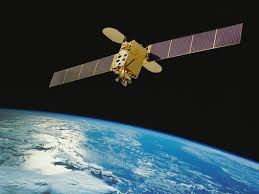 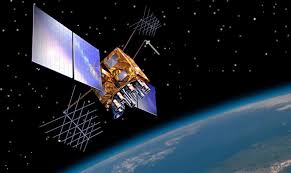 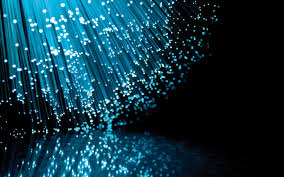 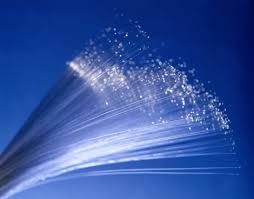 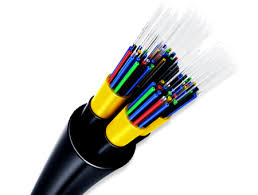 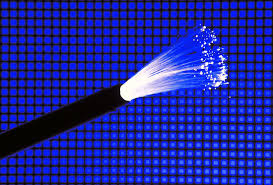 স্যাটেলাইট ও অপটিক্যাল ফাইবার
শিখন ফল
আজকের পাঠ শেষে শিক্ষার্থীরা ........................

স্যাটেলাইট ও অপটিক্যাল ফাইবার কি তা ব্যাখ্যা করতে পারবে।
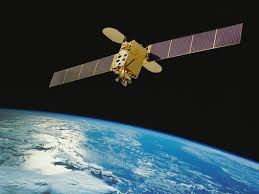 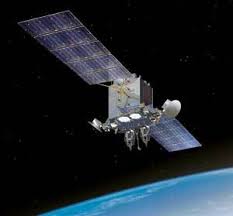 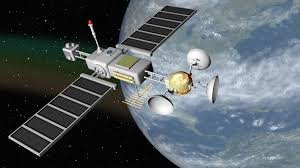 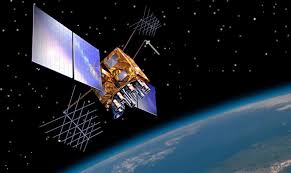 স্যাটেলাই ট
স্যাটেলাইটঃ- স্যাটেলাইট বা উপগ্রহ মহাকাশে থেকে পৃথিবীকে ঘিরে ঘুড়তে থাকে । পৃথিবীর মধ্যাকর্ষন বলের  কারণে  এটা ঘুড়ে । ত্তাই এটাকে মহাকাশে রাখার জন্য কোনো জ্বালানি বা শক্তি খরচ করতে হয় না ।
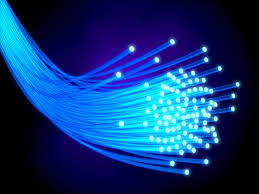 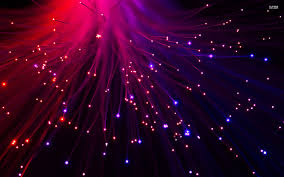 অপটিক্যাল ফাইবার
অপটিক্যাল ফাইবারঃ-  অপটিক্যাল ফাইবার অত্যন্ত সরু এক ধরনের কাচের তন্তু । বৈদ্যুতিক তারে বৈদ্যুতিক সিগন্যাল পাঠানো হয় । স্যাটেলাইট ওয়ারলেস সিগন্যাল পাঠানো হয় অপটিক্যাল ফাইবারে সিগন্যালটিকে  আলোতে রূপান্তরিত করে ।
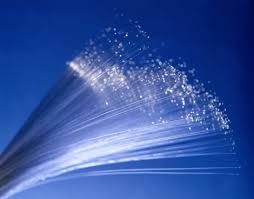 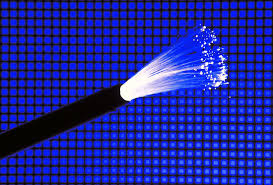 অপটিক্যাল ফাইবার
দলগত কাজ
স্যাটেলাইট বা মহাকাশযান  পৃথিবীতে কিভাবে তথ্য পাঠায় দলে আলোচনা কর ।
জোড়ায় কাজ
ইনফ্রারেড আলো কি তা জোড়ায় আলোচনা কর।
মুল্যায়ণ
কুইজ গুলোর উত্তর বল
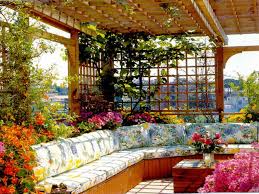 বাড়ির কাজ
অপটিক্যাল ফাইবার অত্যন্ত সরু এক ধরনের কাঁচের তন্তু  ব্যাখ্যা কর ।
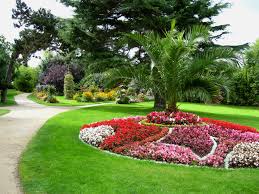 ধ ন্য বা দ